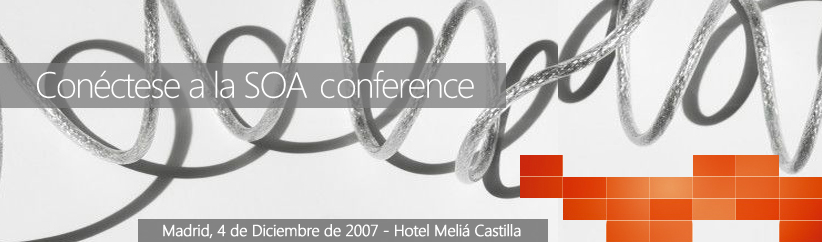 Microsoft Enterprise Service Bus
Juan Carlos González Martín
Arquitecto de Soluciones
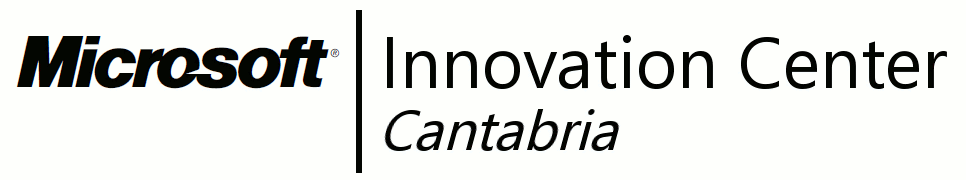 ¿Qué es el CIIN?
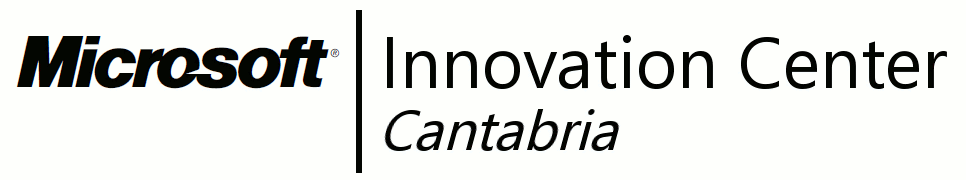 Tercer Microsoft Innovation Center promovido por Microsoft:
Nace en 2006 fruto de un acuerdo entre el Gobierno de Cantabria y Microsoft
Especialización:
Tecnologías de Integración e interoperabilidad: WSS 3.0, MOSS y BizTalk Server.
¿Qué hacemos?
…de todo un poco  !
¡En diversos entornos!
AGENDA
Overview de SOA
Overview de ESB
Microsoft ESB Guidance:
¿Qué es?
¿Qué proporciona?
Resumen
Principales Conductores…
Necesidades de Negocio:
Flexibilidad:
Sistemas ágiles
Ciclo de desarrollo rápido
Extensibilidad
Colaboración: local / nacional / regional
Ciertas restricciones lógicas:
Confiabilidad
Concreción
Garantía y gestión de riesgos
Cumplimiento del contrato
Gobernanza
Erigiendo SOA Para Triunfar…
Partir siempre de las necesidades de negocio:
Al principio, hay que olvidarse de la visión TI
El beneficio clave es la agilidad de negocio:
No lo es la reutilización de servicio
Foco en el valor del tiempo:
Planifica, pero no lo resuelvas todo
Entrega el valor de negocio en iteraciones:
Construye y añade capacidades poco a poco
Espera y diseña para el cambio
Exponer
Req. de Negocio
Componer
Consumir
¿Qué promete SOA?
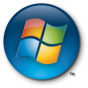 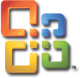 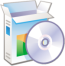 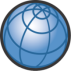 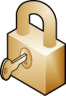 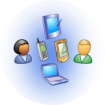 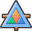 Aplicaciones 
Paquetizadas
Web 2.0
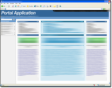 Seguridad
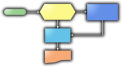 Movilidad
Portales
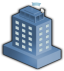 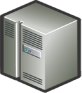 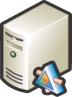 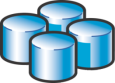 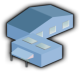 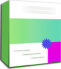 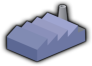 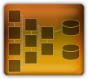 Sistemas Legacy
Aplicaciones LOBs
Aplicaciones Paquetizadas
TradingPartners
Datos
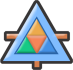 Gestión
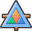 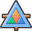 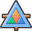 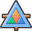 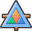 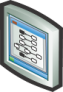 Herramientas
Service Oriented Architecture
Un estilo de arquitectura, no un producto
Se basa en activos existentes
Centrada en torno al acoplamiento débil
Los estándares son fundamentales para el éxito:  WS-*, XML, RSS, …
Servicios web: SOA es una realidad + punto de partida de la interoperabilidad inter-empresas
SOA facilita cambios rápidos, permite una mayor penetración de negocio y genera ventaja competitiva, siendo la pieza clave para creación de una nueva generación de aplicaciones dinámicas
SOA: Mitos habituales
SOA: Plataforma de Aplicaciones
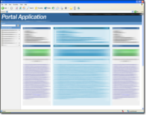 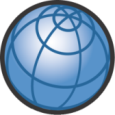 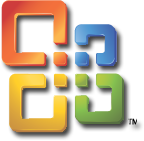 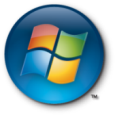 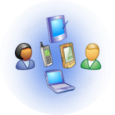 Seguridad e Identidad
Gestión y Gobernanza
Diseño y Desarrollo
Consumir
Orientado al Usuario
Componer (II)
Interacción con el 
Usuario
Servicios de Presentación
Servicios de Colaboración
Servicios de Composición
Servicios para Procesos de Negocio
Servicios para Integración de Info.
Servicios de Mensajería
Componer (I)
Transacciones de 
Negocio
Servicios de Conectividad
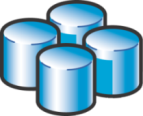 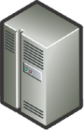 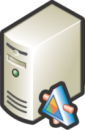 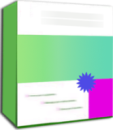 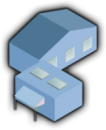 Exponer
Sistemas Existentes
SOA: Plataforma de Aplicaciones
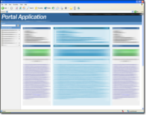 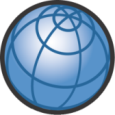 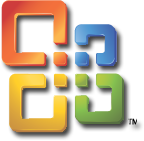 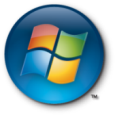 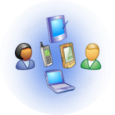 Seguridad e Identidad
Gestión y Gobernanza
Diseño y Desarrollo
Consumir
Orientado al Usuario
Componer (II)
Interacción con el 
Usuario
Portales, Web Parts, Smart Client,Extensiones de Cliente Office, Cliente Móvil
Comunicaciones Unificadas en Tiempo Real,Online P2P , Colaboración Offline
Workflow,  Búsqueda, Dashboards, KPIs,Bibliotecas de formularios y Documentos, BDC
Orquestaciones Reglas, BAM,TPM
ETL, Acceso Federado, MDM
ESB, EAI, P2P, Colas de Mensajes
Componer (I)
Transacciones de 
Negocio
Servicios Web & Adaptadores
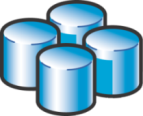 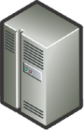 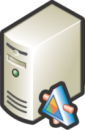 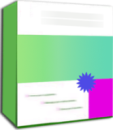 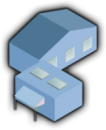 Exponer
Sistemas Existentes
SOA: Plataforma de Aplicaciones
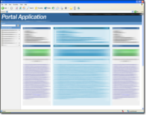 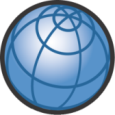 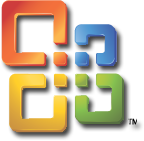 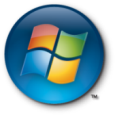 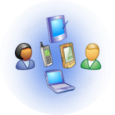 Directorio Activo
System Center, Partners, MOF
Visual Studio, Prácticas y Patrones, MSF
Consume
Orientada al Usuario
Componer (II)
Interacción con el 
Usuario
SharePoint Server, .NET Compact Framework, WPF, Silverlight, Office System, ASP.NET 2.0, Cliente Windows
Live Communications Server, SharePoint Server
Windows Workflow Foundation, SharePoint Server, CAB
BizTalk
Server
SQL Server
WCF
BizTalk Server
Componer (I)
Transacciones de 
Negocio
WCF and BizTalk Server
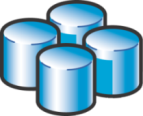 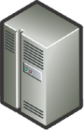 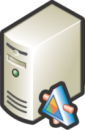 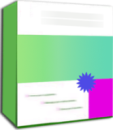 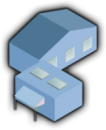 Exponer
Sistemas Existentes
¿Cómo hemos llegado hasta aquí?
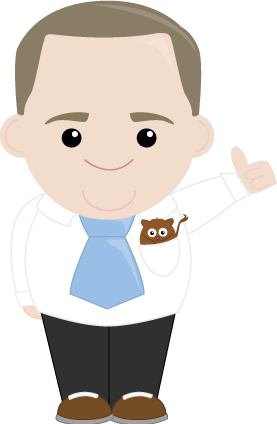 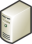 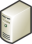 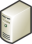 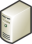 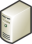 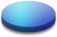 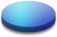 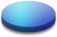 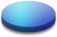 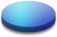 El camino ha sido largo…
Arquitecturas Punto a Punto:
Sin gestión y descentralizado:
Adecuado para entornos pequeños
Escenarios de integración sencillos
n² líneas de conectividad
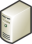 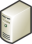 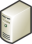 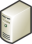 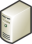 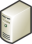 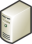 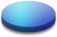 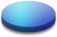 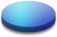 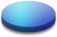 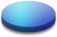 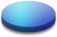 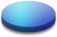 El camino ha sido largo…
Arquitecturas Hub & Spoke:
Gestionado y centralizado:
Soporta acoplamiento débil de sistemas
Elemento central: Message Broker
n líneas de conectividad
Gestión centralizada
Un único punto de fallo
El camino ha sido largo…
Servicios Web: simple y elegante…
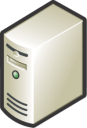 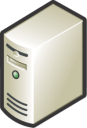 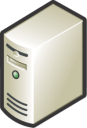 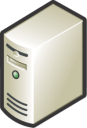 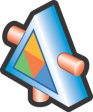 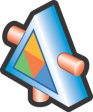 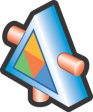 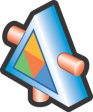 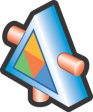 El camino ha sido largo…
Servicios Web: crecen, se desarrollan,…
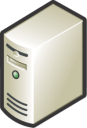 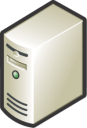 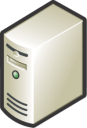 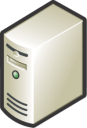 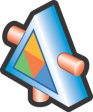 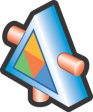 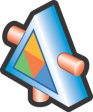 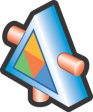 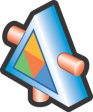 El camino ha sido largo…
Servicios Web: y crecen, y se desarrollan,…
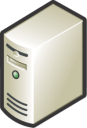 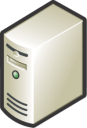 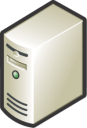 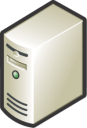 ¿Gestión de excepciones?
¿Escalabilidad?
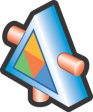 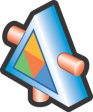 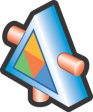 ¿Seguridad Unificada?
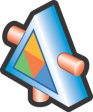 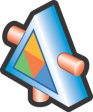 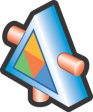 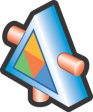 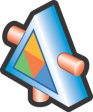 ¿SLA?
¿Qué es un servicio?
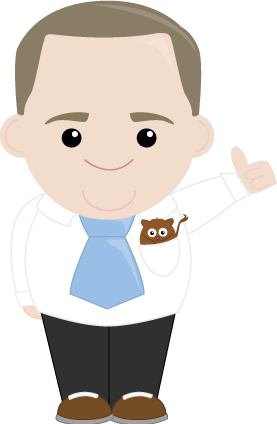 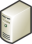 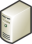 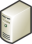 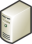 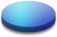 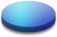 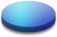 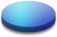 El camino ha sido largo…
Bus de Mensajería:
Gestionado y descentralizado:
Infraestructura común de comunicaciones
Infraestructura común de comandos
n líneas de conectividad
Protocolos de comunicación propietarios
Gestión compleja
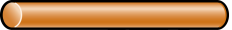 SOA, SOI, y ESB
SOA  conduce a aplicaciones orientadas a servicio sobre infraestructura orientada al servicio (SOI)
Un Enterprise Service Bus (ESB) es uno de los componentes de SOI
Un ESB proporciona servicios de infraestructura a aplicaciones SOA
Es “una arquitectura SW basada en estándares que proporciona servicios a arquitecturas mas complejas mediante un modelo de intercambio de mensajes directo / orquestado”
ESB: Integración de Servicios a Escala Empresarial
Enterprise Service Bus
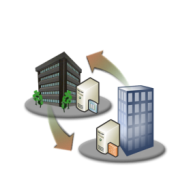 B2B
BPM
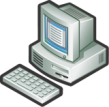 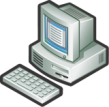 Portales
Disp. Móviles
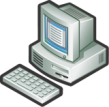 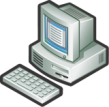 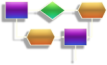 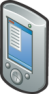 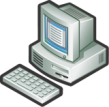 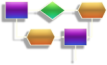 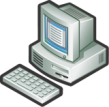 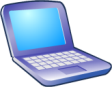 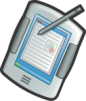 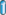 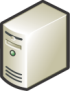 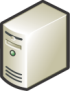 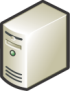 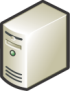 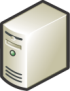 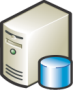 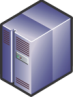 ERP
CRM
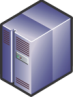 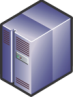 Fuentes de Datos
Mainframes
ESB:  ¿Qué hace?
El concepto de ESB está claro, pero hay que ponerse de acuerdo en sus funciones:
Actúa como un Message Broker
Transformación de mensajes
Validación de mensajes
Adaptación
Orquestación de servicios
ESB  Message Oriented Middleware (MOM): comunica los distintos servicios y componentes de una organización de modo transparente, fiable y asíncrono / síncrono
ESB:  ¿Cómo…?
Las tecnologías y productos de Microsoft proporcionan un superset de funcionalidades ESB:
BizTalk Server 2006 R2
Servicios Web, y genéricamente servicios: Windows Communication Foundation (WCF)
Visual Studio 2005
Productos y tecnologías complementarios: office, plataforma SharePoint, …
Guías de arquitectura, patrones y buenas prácticas:
http://www.codeplex.com/esb
Microsoft ESB Guidance
Proporciona unas guías de arquitectura, patrones y prácticas, y un conjunto de componentes .NET / BTS para simplificar el desarrollo de un ESB:
Núcleo: BizTalk Server 2006 R2
Componentes reutilizables
Aplicaciones de ejemplo
Conexiones para gobernabilidad
Portal de gestión
Microsoft ESB Guidance: Arquitectura
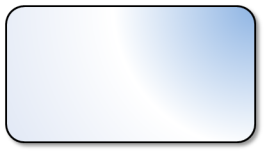 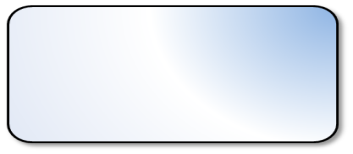 Servicios Web
Servicios Core
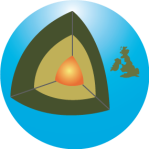 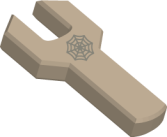 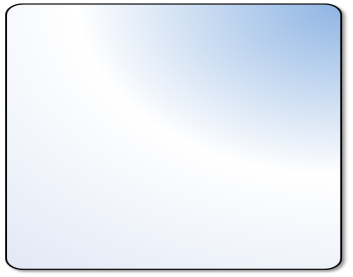 Off-ramps
On-ramps
BizTalk Server 2006 R2
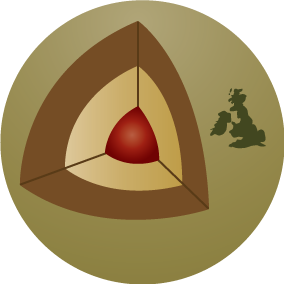 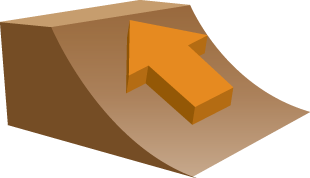 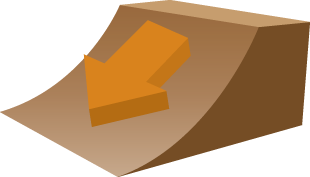 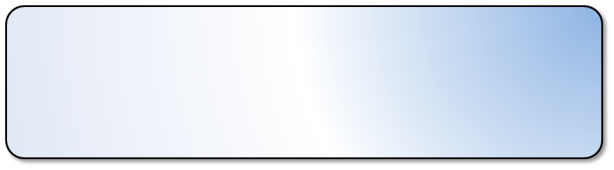 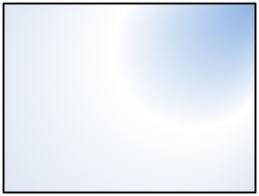 Portal de Gestión (SharePoint)
Gestión de Excepciones
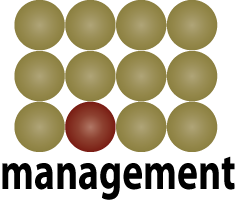 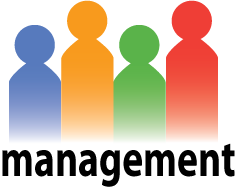 Generic Send Port 
SOAP
Pipeline Components
Generic Send Port 
WSE
Pipeline Components
Generic Send Port 
JMS
JMSComponents
Generic Send PortOther
Pipeline Components
Custom Send Port 
1..n
Pipeline Components
On / Off Ramps
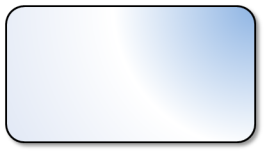 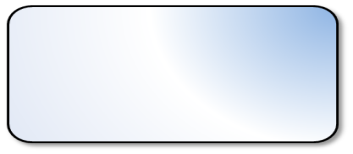 Servicios Web
Servicios Core
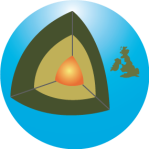 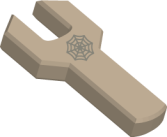 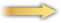 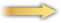 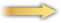 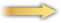 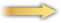 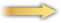 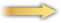 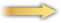 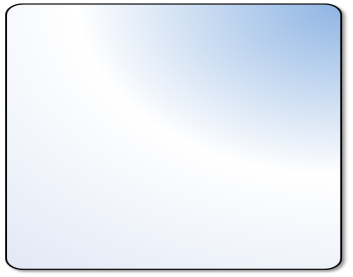 Off-ramps
On-ramps
BizTalk Server 2006 R2
SOAP 
Receiver
Pipeline Components
Context Setter
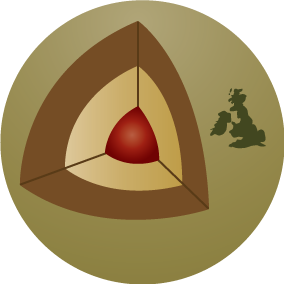 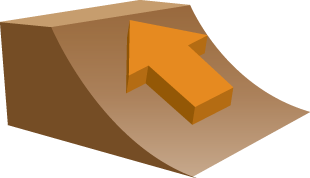 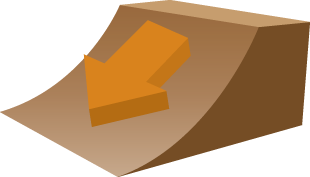 WSE 
Receiver
Pipeline Components
Context Setter
JMS 
Receiver
JMSComponents
Context Setter
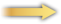 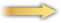 Custom
Receiver 1..n
Namespace Components
Context Setter
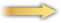 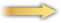 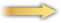 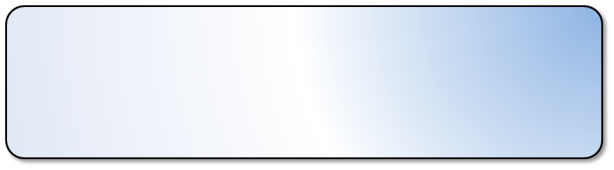 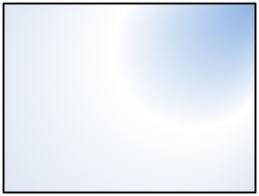 Portal de Gestión (SharePoint)
Gestión de Excepciones
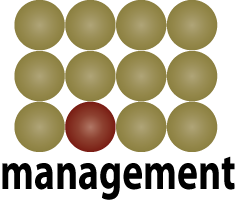 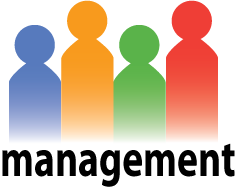 <soap:Envelope xmlns:soap=http://schemas.xmlsoap.org/soap/envelope/    xmlns:xsi=http://www.w3.org/2001/XMLSchema-instance    xmlns:xsd=http://www.w3.org/2001/XMLSchema >    <soap:Header>        <EsbSoapHeaders            xmlns=http://Microsoft.BizTalk.ESB.Receivers.Receivers_SoapHeaders >           <ProcessingInstruction>TRANSFORM</ProcessingInstruction>           <Itinerary>TRANSFORM,FULLFILLMENT,ROUTE</Itinerary>           <MapRulesPolicy>Microsoft.BizTalk.ESB.Transformation</MapRulesPolicy>           <MapType/>           <MapUddiLabel/>           <MapXPath/>           <EndpointAddress/>           <EndpointConfigurationString/>           <EndpointConfigurationRulesPolicy/>           <EndpointConfigurationUddiLabel/>           <EndpointConfigurationXPath/>           <EndpointDeliveryAgent/>           <EndpointRulesPolicy/>           <EndpointUddiLabel>ENDPOINT:Test.Out</EndpointUddiLabel>           <EndpointXpath/>        </EsbSoapHeaders>     </soap:Header>    <soap:Body>    </soap:Body></soap:Envelope>
<soap:Envelope xmlns:soap=http://schemas.xmlsoap.org/soap/envelope/    xmlns:xsi=http://www.w3.org/2001/XMLSchema-instance    xmlns:xsd=http://www.w3.org/2001/XMLSchema >    <soap:Header>        <EsbSoapHeaders            xmlns=http://Microsoft.BizTalk.ESB.Receivers.Receivers_SoapHeaders >           <ProcessingInstruction>TRANSFORM</ProcessingInstruction>           <Itinerary>TRANSFORM,FULLFILLMENT,ROUTE</Itinerary>           <MapRulesPolicy>Microsoft.BizTalk.ESB.Transformation</MapRulesPolicy>           <MapType/>           <MapUddiLabel/>           <MapXPath/>           <EndpointAddress/>           <EndpointConfigurationString/>           <EndpointConfigurationRulesPolicy/>           <EndpointConfigurationUddiLabel/>           <EndpointConfigurationXPath/>           <EndpointDeliveryAgent/>           <EndpointRulesPolicy/>           <EndpointUddiLabel>ENDPOINT:Test.Out</EndpointUddiLabel>           <EndpointXpath/>        </EsbSoapHeaders>     </soap:Header>    <soap:Body>    </soap:Body></soap:Envelope>
BizTalk ESB
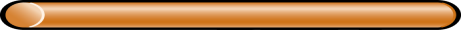 Servicio de Validación
Servicio de Validación
Servicio de Fulfillment
Servico de Fullfilment
Servicio de 
Fullfilment
Servicio de Validación
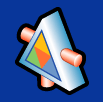 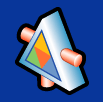 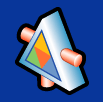 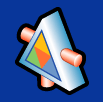 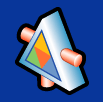 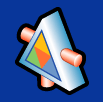 Servicio de Routing
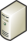 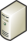 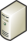 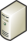 Servicio de Transformación
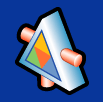 Servicio de Reglas de Negocio
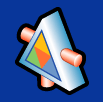 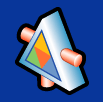 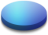 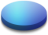 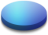 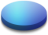 Servicio de Routing
Servicio de Routing
Servicio de Transformación
Servicio de Transformación
Servicio de Business Rules
Servicio  de Busines Rules
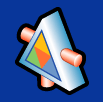 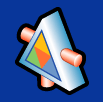 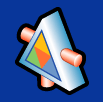 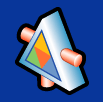 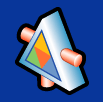 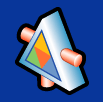 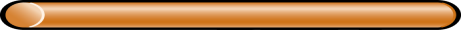 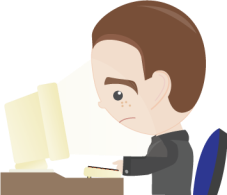 BizTalkMessage Box DB
Spool
On / Off Ramps – Itinerary Processing
Transformación
Fulfillment
Routing
¿¿Qué hago…??
Etiqueta UDDI
Motor de reglas
Assembly externo
¿Cómo envio un mensaje al ESB?
Seleccionar el orden de invocación en el envío
Determinar la resolución del servicio
Mapear la invocación y resolución del servicio a cabeceras SOAP
Enviar el mensaje al ESB On-Ramp
Normalización del espacio de nombres
El Context Setter promociona las cabeceras SOAP
Publicación en el servicio de mensajería de BizTalk
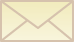 Promoción de las cabeceras SOAP al contexto de BizTalk
Si no hay espacio de nombres, se añade
BizTalk Receive Port
SOAP
Rec’v Loc n
Receive Pipeline
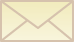 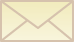 Core Services
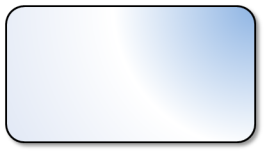 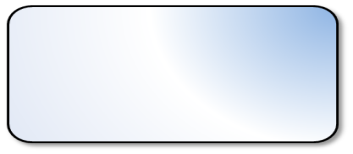 Servicios Web
Servicios Core
Agente de Transformación
Agente Intermediario/
Aplicación Customizada
Agente de Entrega Gen.
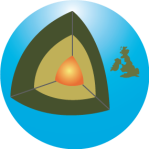 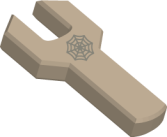 Agente de Entrega Customizado 1 … n
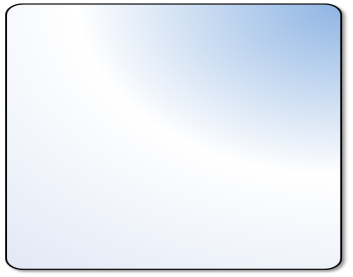 Off-ramps
On-ramps
BizTalk Server 2006 R2
Motor de Orquestaciones de BizTalk
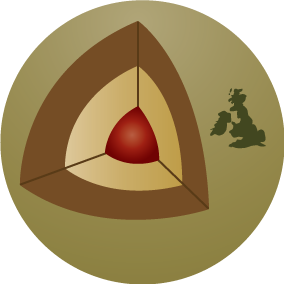 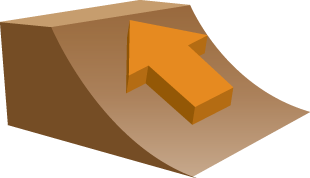 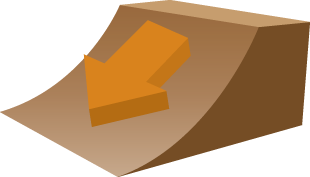 Motor de Transformaciones de BizTalk
Motor de Reglas de Negocio de BizTalk
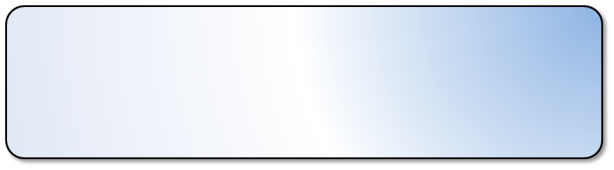 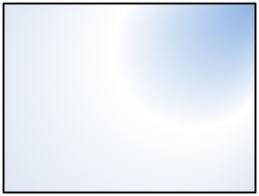 Portal de Gestión (SharePoint)
Gestión de Excepciones
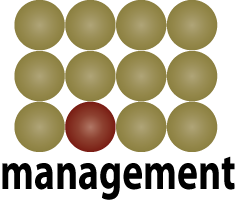 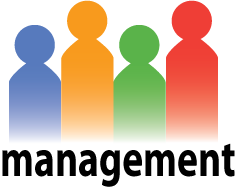 <soap:Envelope xmlns:soap=http://schemas.xmlsoap.org/soap/envelope/    xmlns:xsi=http://www.w3.org/2001/XMLSchema-instance    xmlns:xsd=http://www.w3.org/2001/XMLSchema >    <soap:Header>        <EsbSoapHeaders            xmlns=http://Microsoft.BizTalk.ESB.Receivers.Receivers_SoapHeaders >           <ProcessingInstruction>TRANSFORM</ProcessingInstruction>           <Itinerary>TRANSFORM,FULLFILLMENT,ROUTE</Itinerary>           <MapRulesPolicy>Microsoft.BizTalk.ESB.Transformation</MapRulesPolicy>           <MapType/>           <MapUddiLabel/>           <MapXPath/>           <EndpointAddress/>           <EndpointConfigurationString/>           <EndpointConfigurationRulesPolicy/>           <EndpointConfigurationUddiLabel/>ENDPOINT:Test.Out.Config
           <EndpointConfigurationUddiLabel/>                <EndpointConfigurationXPath/>           <EndpointDeliveryAgent/>           <EndpointRulesPolicy/>           <EndpointUddiLabel>ENDPOINT:Test.Out</EndpointUddiLabel>           <EndpointXpath/>        </EsbSoapHeaders>     </soap:Header>    <soap:Body>    </soap:Body></soap:Envelope>
<soap:Envelope xmlns:soap=http://schemas.xmlsoap.org/soap/envelope/    xmlns:xsi=http://www.w3.org/2001/XMLSchema-instance    xmlns:xsd=http://www.w3.org/2001/XMLSchema >    <soap:Header>        <EsbSoapHeaders            xmlns=http://Microsoft.BizTalk.ESB.Receivers.Receivers_SoapHeaders >           <ProcessingInstruction>TRANSFORM</ProcessingInstruction>           <Itinerary>TRANSFORM,FULLFILLMENT,ROUTE</Itinerary>           <MapRulesPolicy>Microsoft.BizTalk.ESB.Transformation</MapRulesPolicy>           <MapType/>           <MapUddiLabel/>           <MapXPath/>           <EndpointAddress/>           <EndpointConfigurationString/>           <EndpointConfigurationRulesPolicy/>           <EndpointConfigurationUddiLabel/>ENDPOINT:Test.Out.Config
           </EndpointConfigurationUddiLabel>           <EndpointConfigurationXPath/>           <EndpointDeliveryAgent/>           <EndpointRulesPolicy/>           <EndpointUddiLabel>ENDPOINT:Test.Out</EndpointUddiLabel>           <EndpointXpath/>        </EsbSoapHeaders>     </soap:Header>    <soap:Body>    </soap:Body></soap:Envelope>
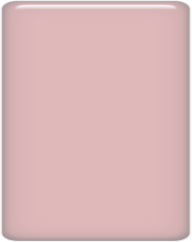 Orquestación
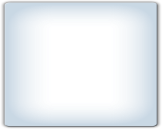 Try
Catch
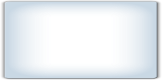 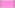 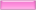 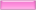 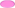 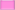 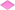 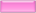 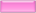 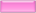 BizTalk Server 2006 R2
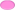 Message Box DB
Cualquier Transporte
Puerto de Envio n
Spool
Pipeline de Envio
Core Services - Agentes
Filter = (Microsoft.BizTalk.ESB.ProcessingInstruction == “FULLFILLMENT")
Filter = (Microsoft.BizTalk.ESB.ProcessingInstruction == “ROUTE")
Filter = (Microsoft.BizTalk.ESB.ProcessingInstruction == "TRANSFORM")
Itinerario de Servicios
Transformación
Fulfillment
Routing
Itinerario de Servicios:
Transformación
Fulfillment
Routing
Las propiedades del EndPoint son resueltas por el componente Context Setter Pipeline i.e EndPointUddiLabel     EndPointConfigurationUddiLabel
Se parsea la configuración del EndPoint, se resuelve y escribe la propiedad PropertyNamespace al  contexto del mensaje
¿Está fijada la propiedad MessageToDeliver(Microsoft.BizTalk.ESB.EndpointAddress) Context?
Resolver Facts para devolver la dirección del end point del serviciofacts = new Microsoft.BizTalk.ESB.Helpers.ResolverFacts();endPointAddress = Resolver.Resolve(facts, InboundMessage);
Fijar la propiedad Address  en el puerto Dinámico
Publicar el mensaje y enviarlo al Endpoint
¿Está fijada la propiedad Microsoft.BizTalk.ESB.MapType en el contexto del mensaje?
Resolver MapType a System.Type
	facts = new Microsoft.BizTalk.ESB.Helpers.ResolverFacts();
	mapName = Resolver.Resolve(facts, InboundMessage);
	mapType = System.Type.GetType(mapName);
Aplicar mapa usandoTransform XLANG
	transform (OutboundMessage) = mapType(InboundMessage);
Avanzar itinerario hacia el siguiente servicio
	itineraryStep = ItineraryHelper.Advance(OutboundMessage(Microsoft.BizTalk.ESB.Itinerary)); 
	OutboundMessage(Microsoft.BizTalk.ESB.ProcessingInstruction) = itineraryStep.NextStep;
5. 	Publicar mensaje saliente
¿Están fijadas las propiedades Microsoft.BizTalk.ESB.* en el contexto del Mensaje?
Resolver Facts para devolver meta datos para el servicio
	facts = new Microsoft.BizTalk.ESB.Helpers.ResolverFacts();
	metaData = Resolver.Resolve(facts, InboundMessage);
Aplicar lógica del servicio usando meta datos
Avanzar itinerario hacia el siguiente servicio
	itineraryStep = ItineraryHelper.Advance(OutboundMessage(Microsoft.BizTalk.ESB.Itinerary)); 
	OutboundMessage(Microsoft.BizTalk.ESB.ProcessingInstruction) = itineraryStep.NextStep;
5. 	Publicar mensaje saliente
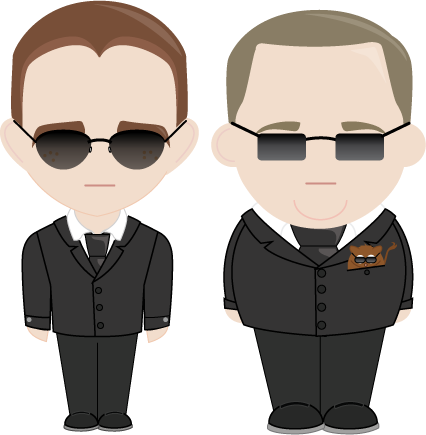 <Itinerary>TRANSFORM,
	FULLFILLMENT,
	ROUTE</Itinerary>
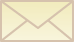 Definir el itinerario de Servicos
Publicar el mensaje
Se identifica el Primer  paso del itinerario
Se dirige el mensaje al Primer Paso (Agente Transformación)
Se identifica el Segundo paso
Se dirige el mensaje al segundo paso (Agente de Fullfilment)
Se identifica el Tercer  paso
Se dirige el mensaje al Tercer paso (Agente de Routing)
Servicios Web
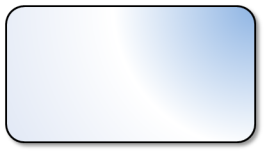 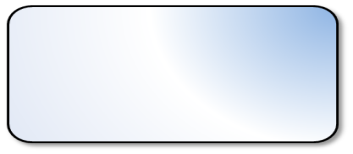 Servicios Web
Servicios Core
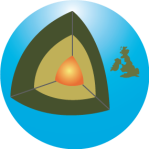 Resolver  Web Service
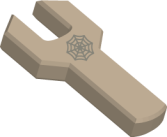 Transformation Web Service
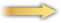 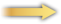 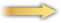 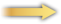 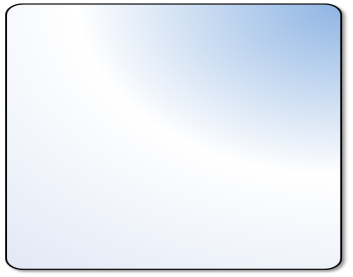 Off-ramps
On-ramps
BizTalk Server 2006 R2
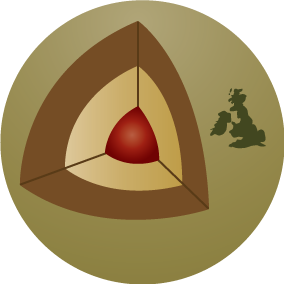 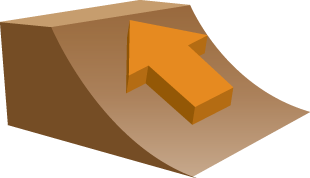 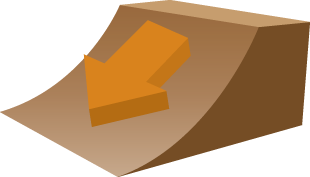 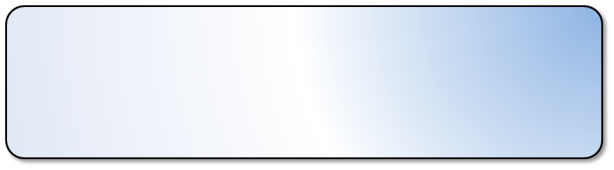 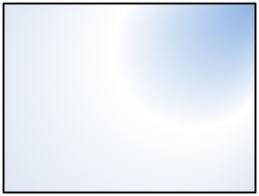 Portal de Gestión (SharePoint)
Gestión de Excepciones
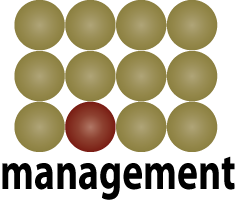 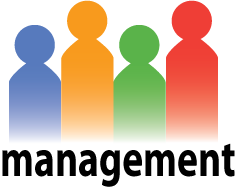 Gestión de Excepciones
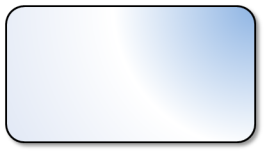 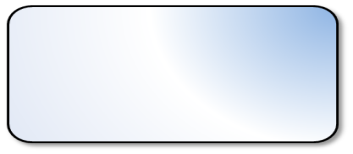 Servicios Web
Servicios Core
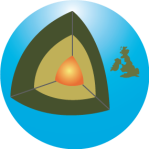 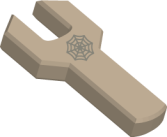 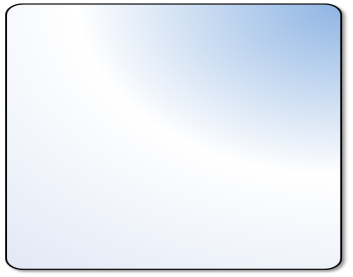 Off-ramps
On-ramps
BizTalk Server 2006 R2
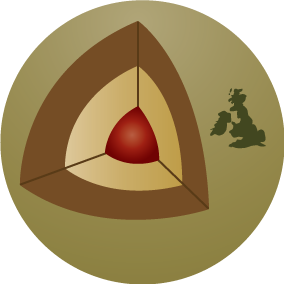 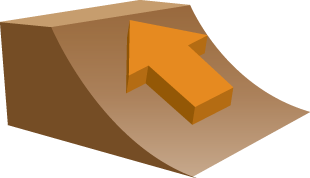 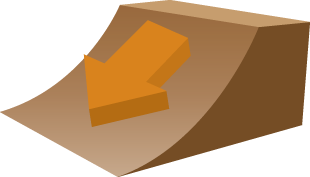 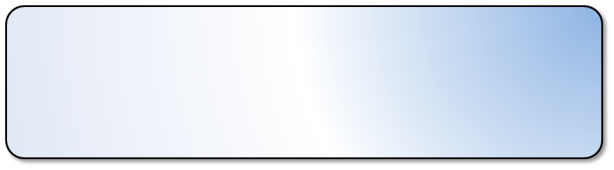 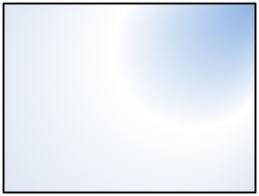 Portal de Gestión (SharePoint)
Gestión de Excepciones
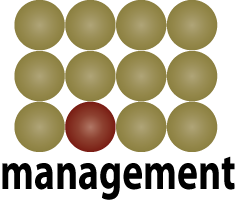 Manejador de Excepciones 1..n
Aplicación Customizada Gen.
Servicio Web para Excepciones
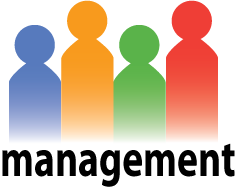 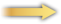 Procesador Excepciones
Logger de Excepciones
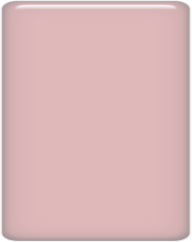 Orchestration
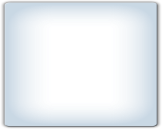 Try
Catch
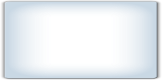 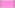 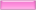 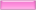 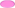 Adaptador SOAP
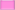 Rec’v Loc. Excepciones
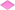 Pipeline de Recepción
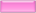 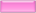 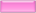 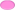 Intrerceptor
Configuration
(per Port)
Intrerceptor
Configuration
(per Port)
Configurador 
del Interceptor
(por Puerto)
Gestión de Excepciones - Proceso
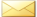 Cualquier Adaptador
Cualquier Adaptador
Puerto de envio n
Rec’v Loc n
Añadir Estado…
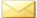 Send Pipeline
Pipeline de Recepción
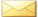 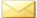 Failed Message Routing Enabled
Habilitado Failed Message Routing
Fallo  Msg BTS
BTS Fault Msg
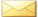 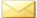 Fallo Msg BTS
Adaptador WSS
Fallo Msg BTS
Puerto ESB Auditor
Spool
Send Pipeline
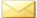 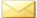 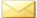 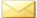 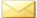 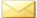 ESB BAM Exception Tracking
Procesador de fallos ESB
Cola Msg’s 
Suspendidos
Filter {BTS.FaultCode Exists}
Filter {BTS.FaultCode Exists Or        ESB.FaultCode Exists}
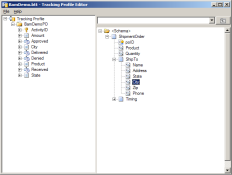 BAM
BAM data
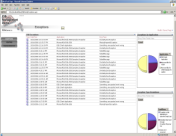 BAM ESB Event Data
Se produce un error en el routing de mensajes de BTS
Se produce un error en la orquestación
Servicio de procesado de excepciones del ESB
ESB  Client Tool
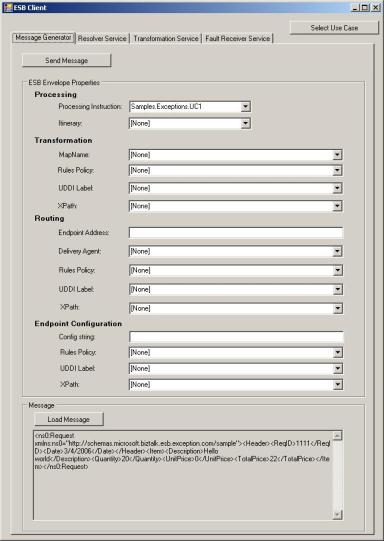 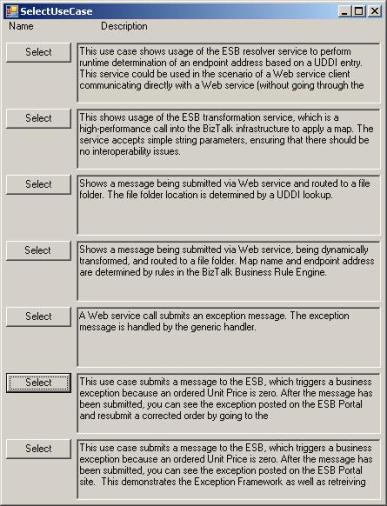 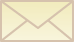 Puerto de Recepción
SOAP
Rec’v Loc n
Pipeline de Recepción
Portal de Gestión
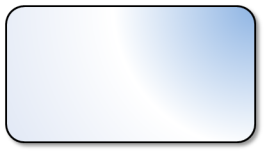 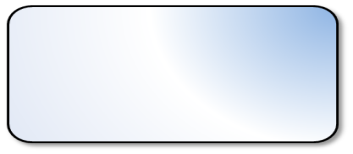 Servicios Web
Servicios Core
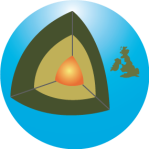 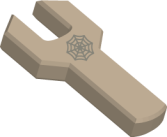 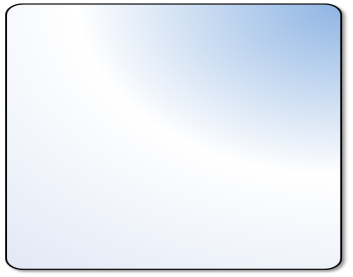 Off-ramps
On-ramps
BizTalk Server 2006 R2
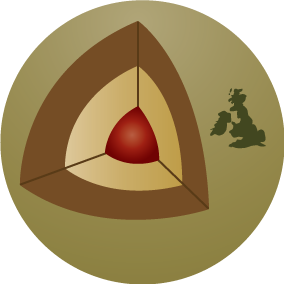 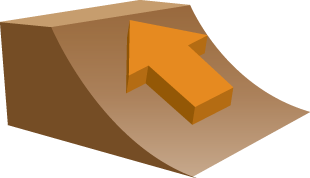 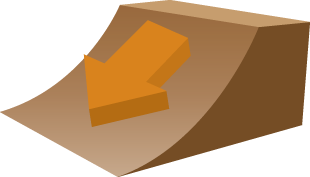 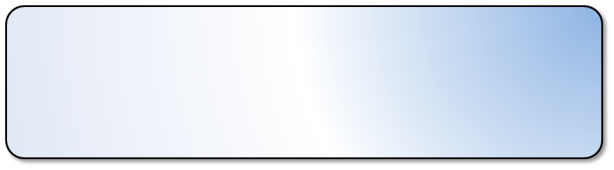 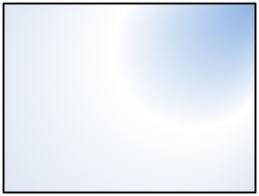 Portal de Gestión (SharePoint)
Gestión de Excepciones
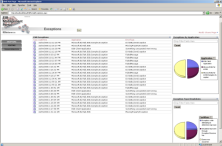 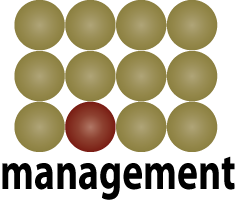 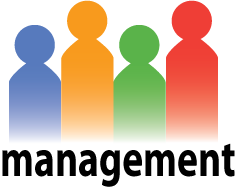 Framework de Provisionamiento
Gestión de Excepciones
B2B Gateway
Portal de Gestión del ESB
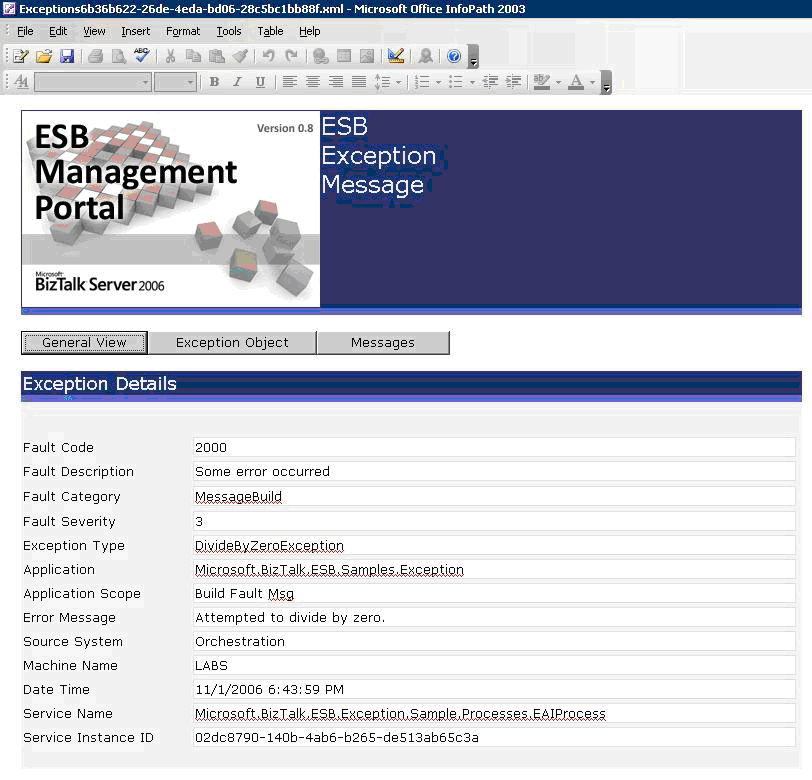 Visualizar las excepciones del ESB
Visualizar tendencias en excepciones(BAM)
Visualizar el detalle del error del ESB
Visualizar la System.Exception
Inspeccionar el mensaje y contexto         asociado al fallo del ESB
Reparar y reenviar
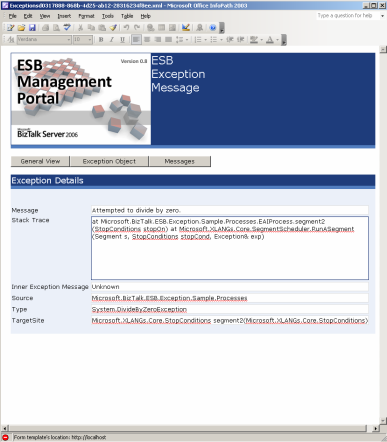 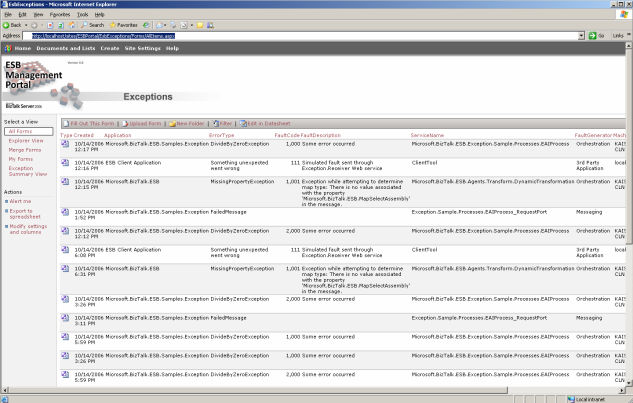 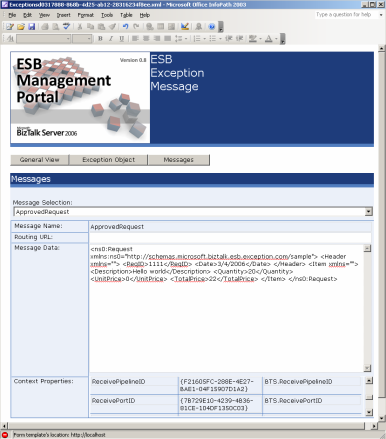 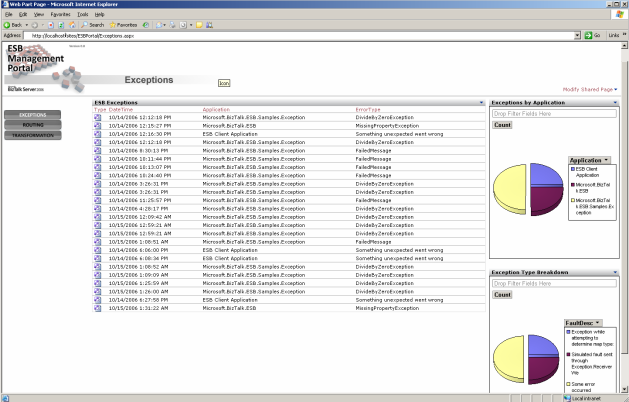 ESB: Algunos Escenarios
Resolución de Endpoints:
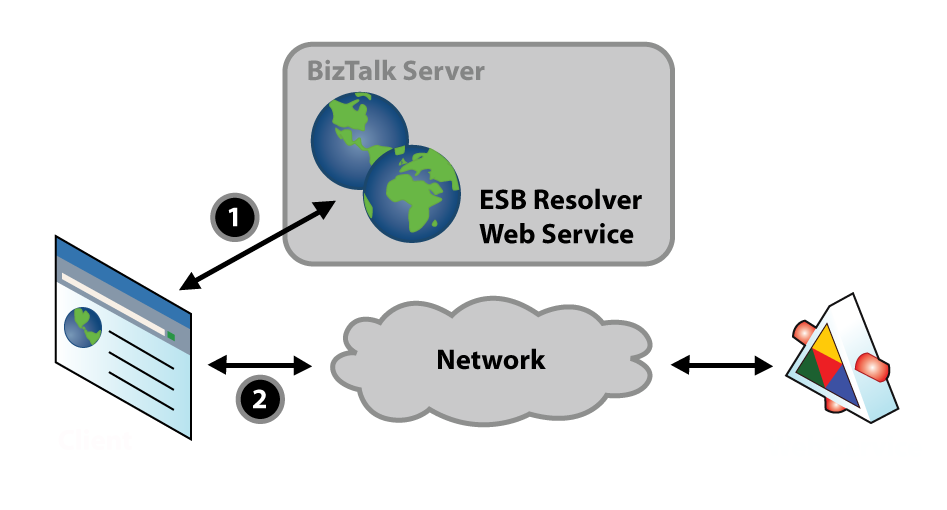 ESB: Algunos Escenarios
Transformación:
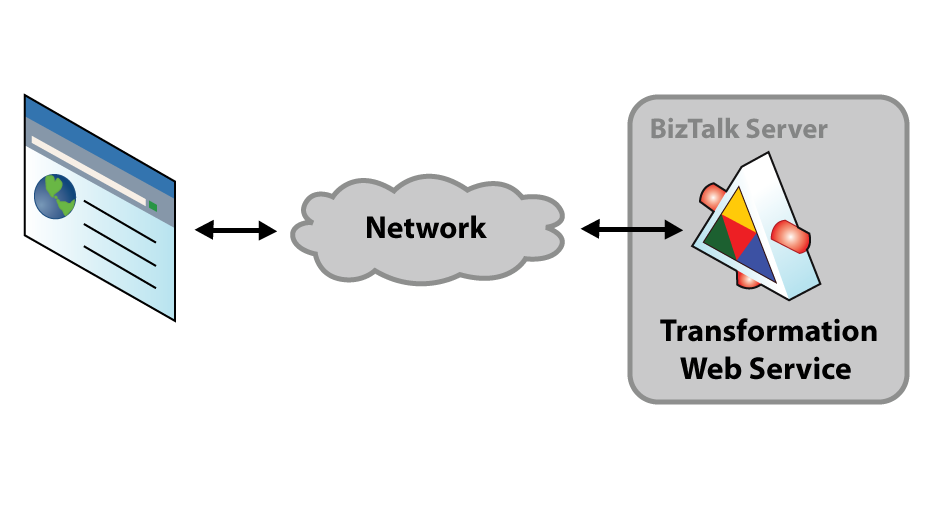 ESB: Algunos Escenarios
Reparar y reenviar:
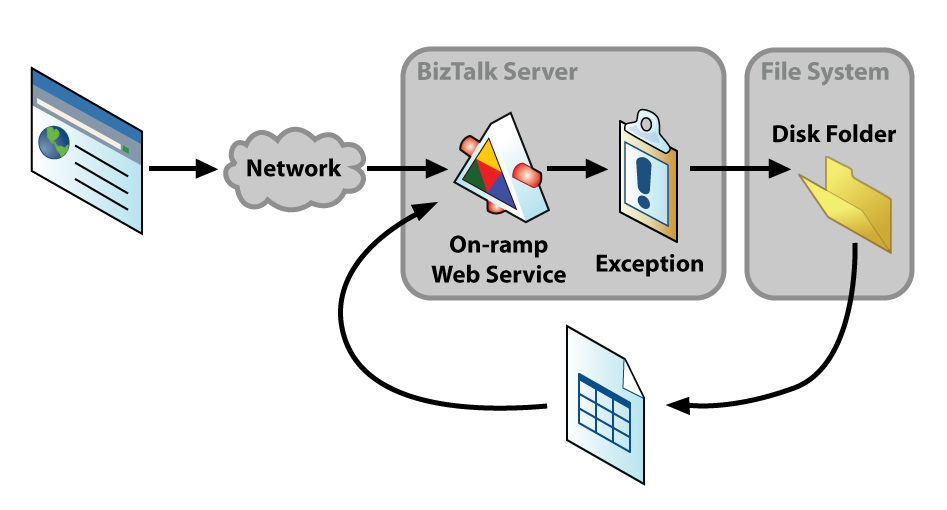 ESB: Algunos Escenarios
…
Enrutamiento de mensajes
Transformación y enrutamiento de mensajes
Petición-Respueta de resolución de endpoints y requerimientos de transformación
Invocación múltiple de servicios (patrón Scatter-Gather)
Enrutamiento dinámico y transformación utilizando itinerarios
Orquestaciones que utilicen itinerarios
Transformación y enrutado de mensajes a múltiples endpoints
Resumen
Objetivo principal de SOA:    Agilidad
Valor añadido al negocio : los servicios se consumen a través de las aplicaciones
Plataforma de Aplicaciones de Microsoft:
Bajo nivel de acoplamiento
Facilita exposición, composición y consumo de servicios
Microsoft ESB Guidance:
Facilita y simplifica la implementación de un ESB con BTS 2006 R2
Confiable
Supone una colección de componentes bien construidos y reutilizables
Recursos
Understanding Service Oriented Architecture
http://msdn2.microsoft.com/en-us/library/aa480021.aspx 
Understanding BizTalk Server
http://download.microsoft.com/documents/australia/windowsserversystem/biztalk2006/Understanding_BTS06.pdf 
Microsoft ESB Guidance (RTM, mes pasado)
http://msdn2.microsoft.com/en-us/library/bb931189.aspx
Black Marble Blog
http://blogs.blackmarble.co.uk/
Microsoft Patterns and Practices
http://msdn2.microsoft.com/en-gb/practices/default.aspx
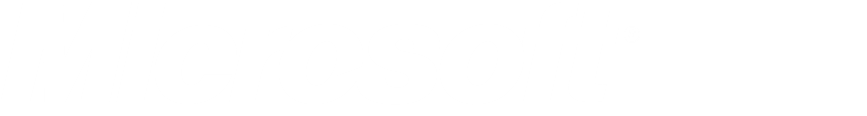 Tu Potencial. Nuestra Pasión. TM
© 2007 Microsoft Corporation. All rights reserved. Microsoft, Windows, Windows Vista and other product names are or may be registered trademarks and/or trademarks in the U.S. and/or other countries.
The information herein is for informational purposes only and represents the current view of Microsoft Corporation as of the date of this presentation.  Because Microsoft must respond to changing market conditions, it should not be interpreted to be a commitment on the part of Microsoft, and Microsoft cannot guarantee the accuracy of any information provided after the date of this presentation.  MICROSOFT MAKES NO WARRANTIES, EXPRESS, IMPLIED OR STATUTORY, AS TO THE INFORMATION IN THIS PRESENTATION.